Cu Chi People’s Committee
Phu Hoa Dong Primary School
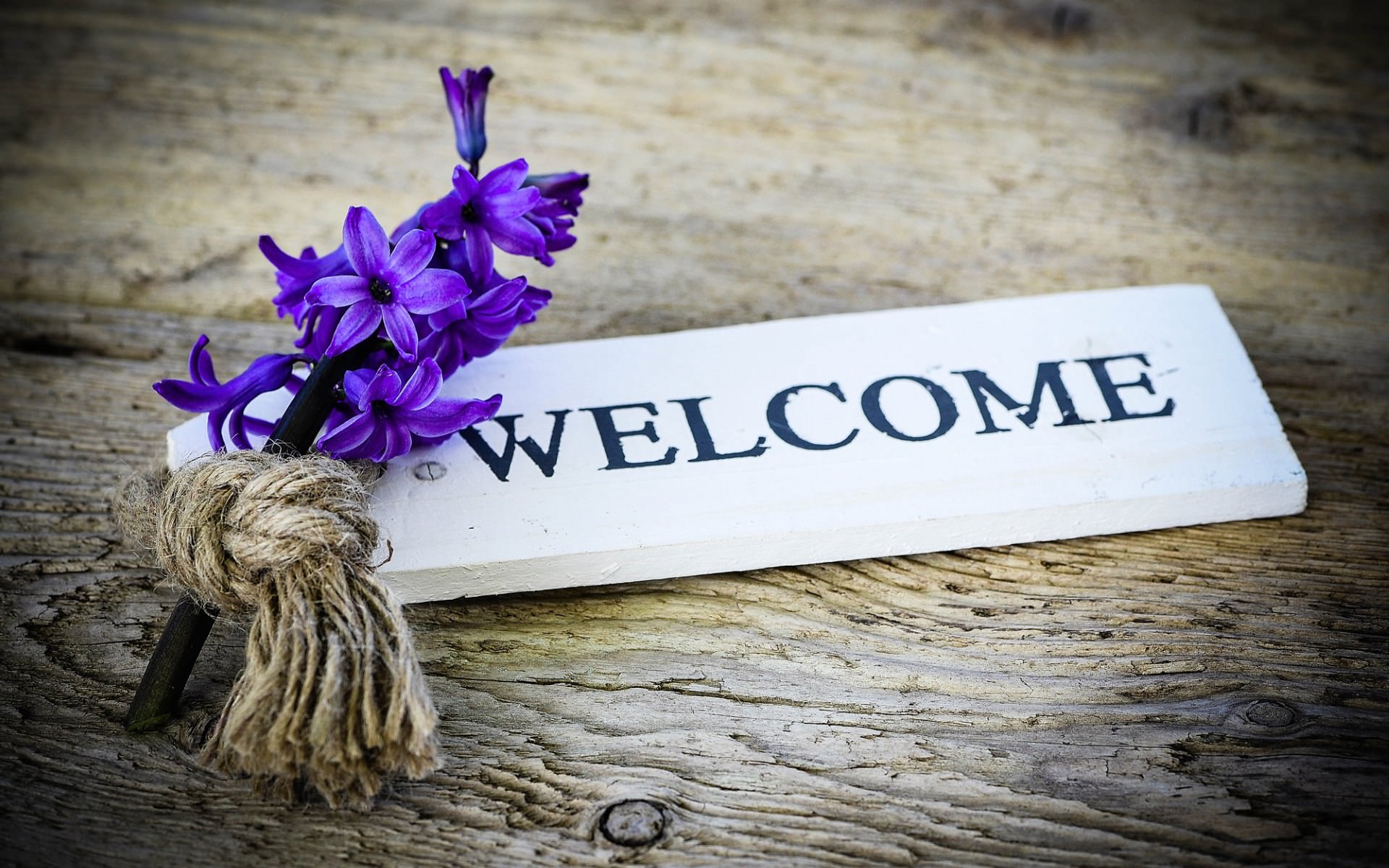 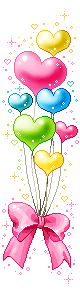 Online English Learning Chanel
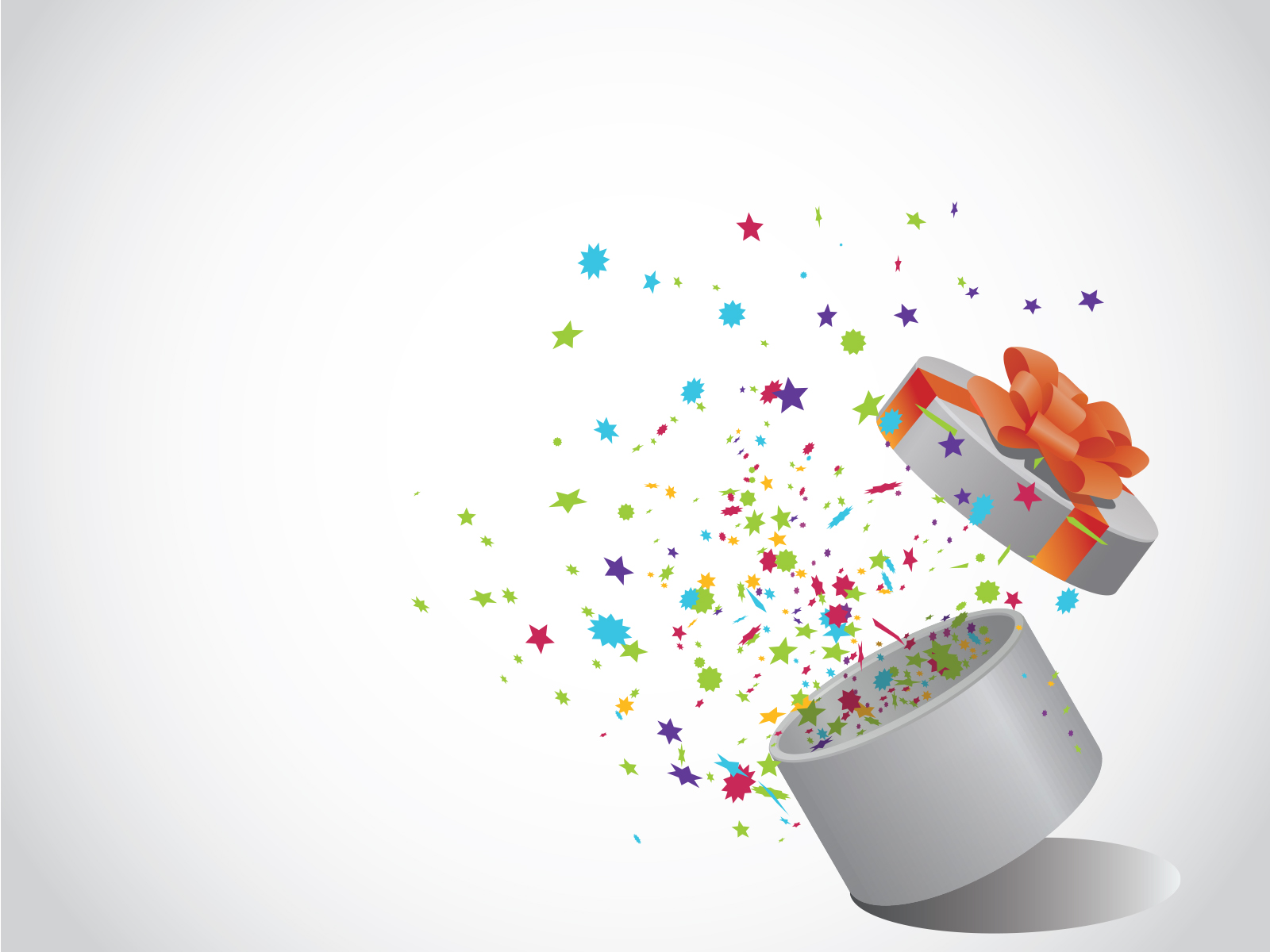 Family and Friends 
Special Edition
Grade 5
Ms Danh
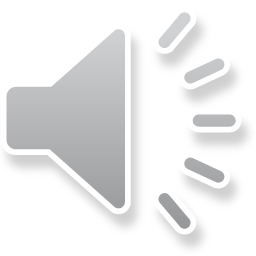 Người 
phục 
vụ
Đồng
phục
Thực đơn
Kháchhàng
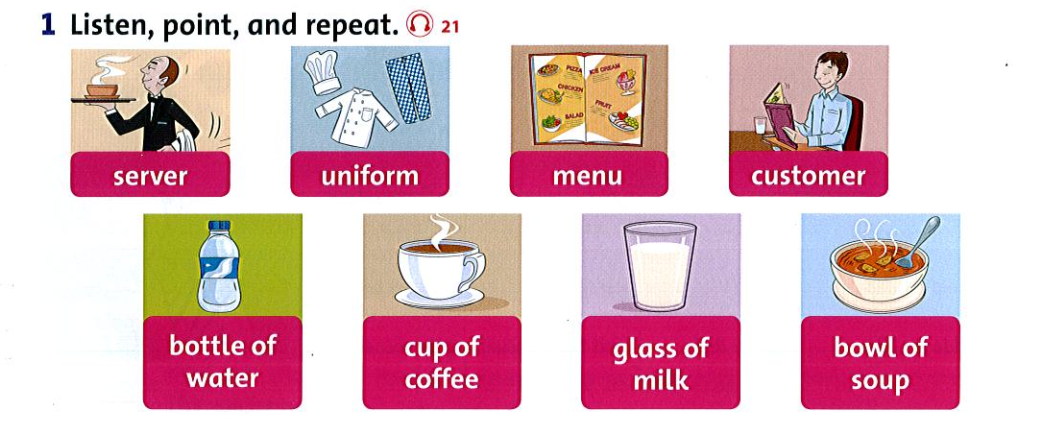 Chai nước
Tách cà phê
Ly sữa
Chén súp
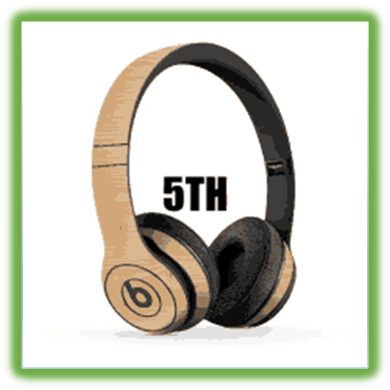 UNIT 3
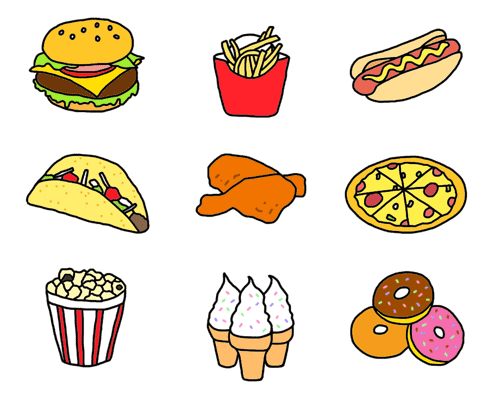 The food here is great
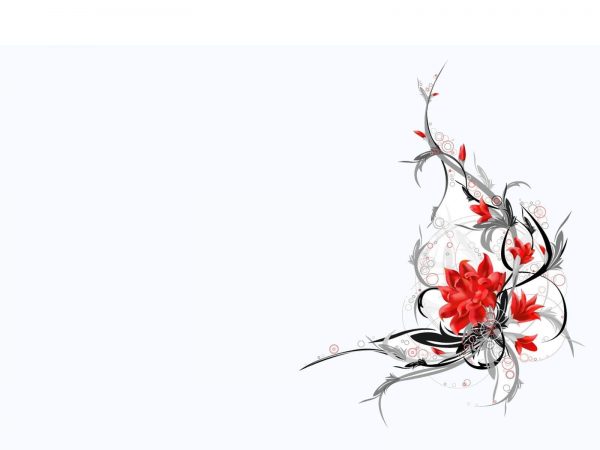 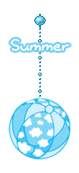 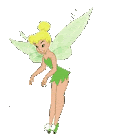 LESSON FOUR 
PHONICS
P.23
LISTEN AND POINT
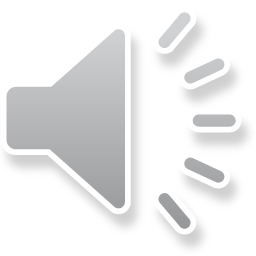 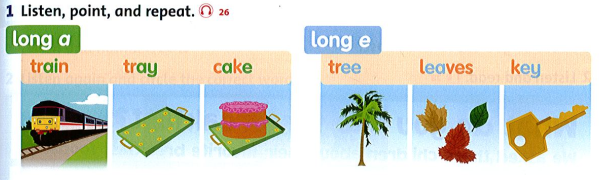 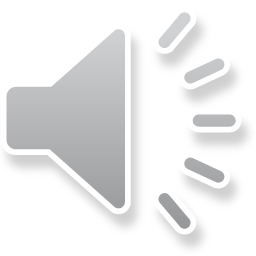 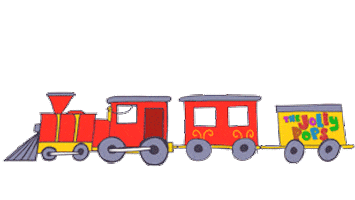 train
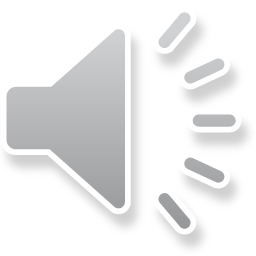 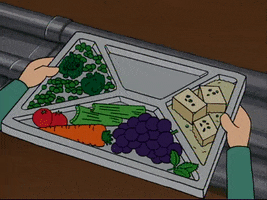 tray
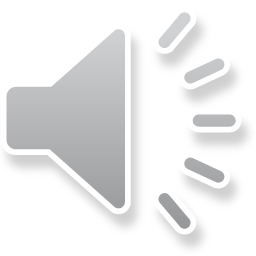 cake
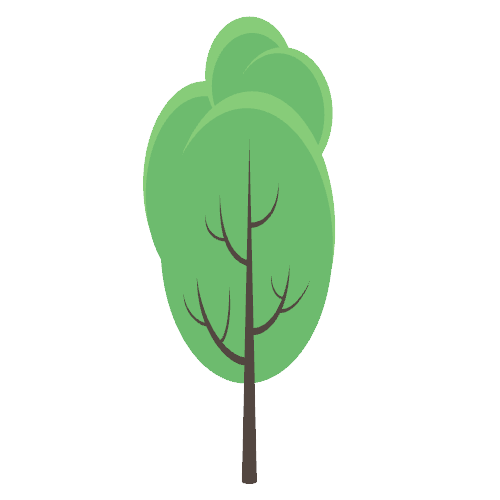 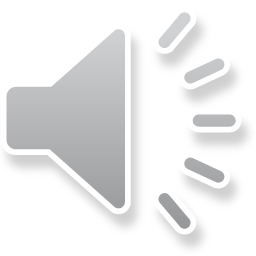 tree
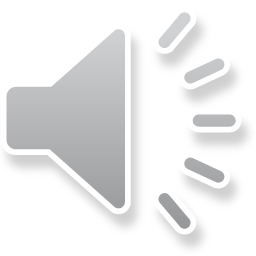 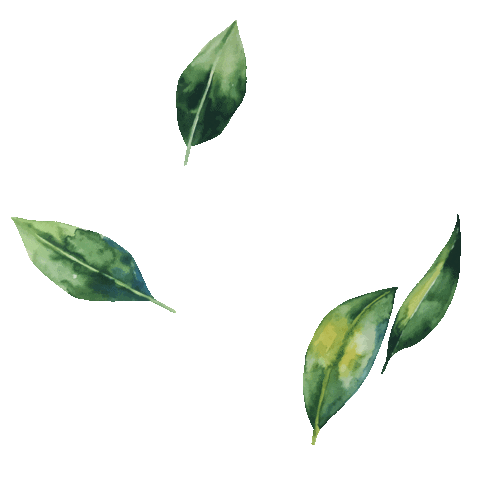 leaves
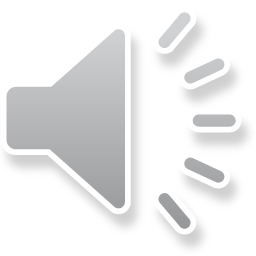 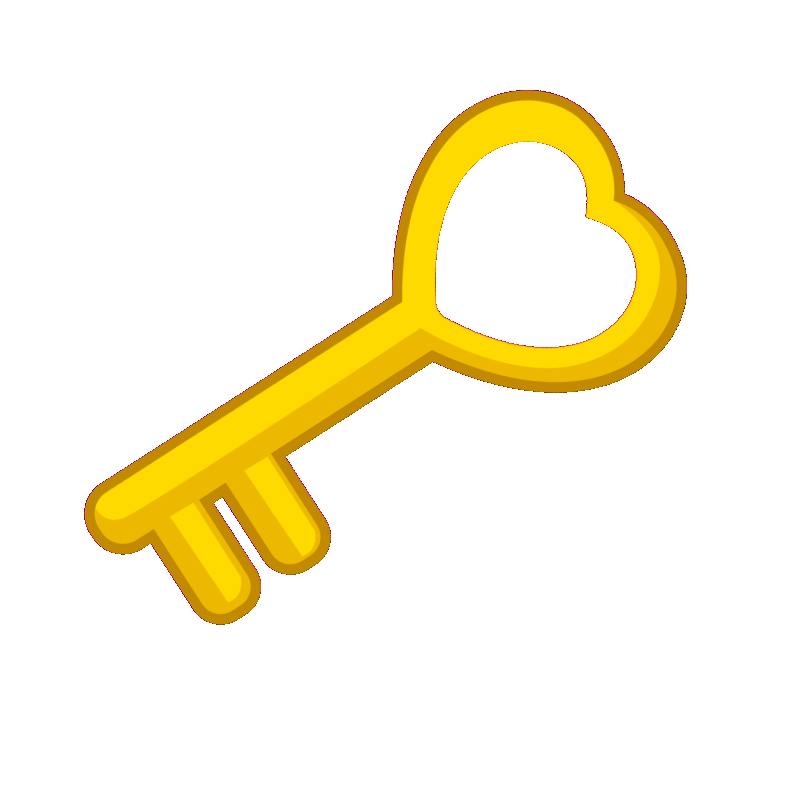 key
LISTEN AND REPEAT
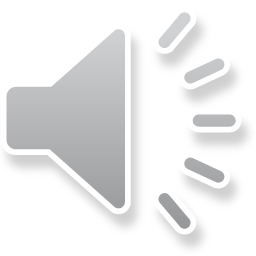 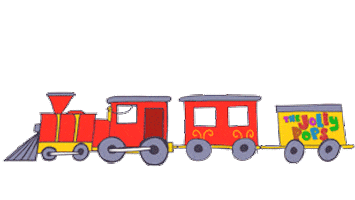 train
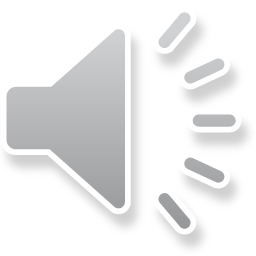 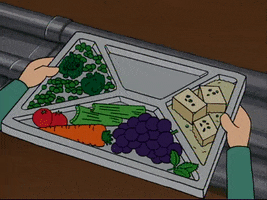 tray
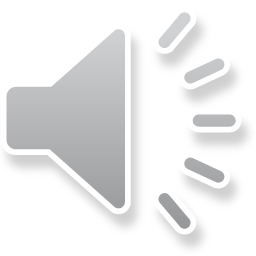 cake
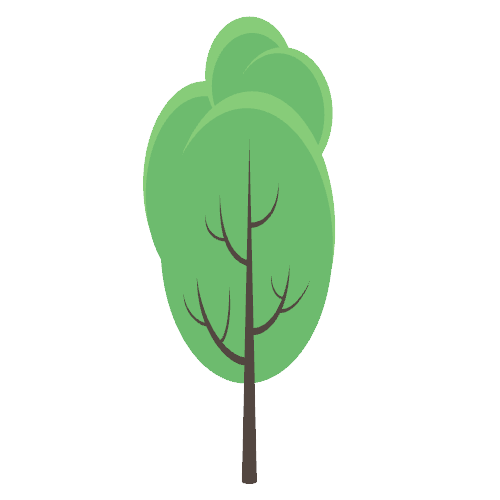 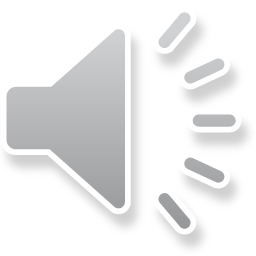 tree
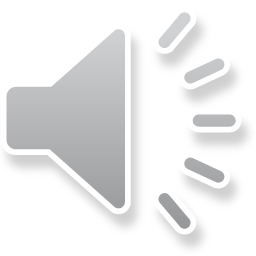 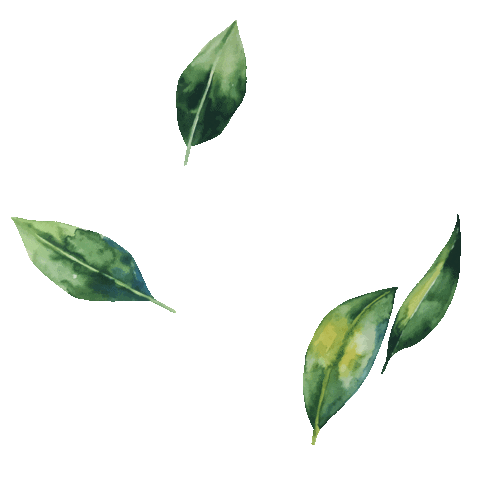 leaves
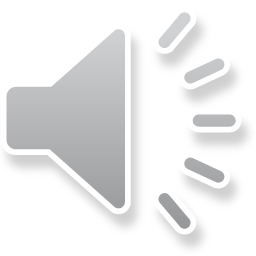 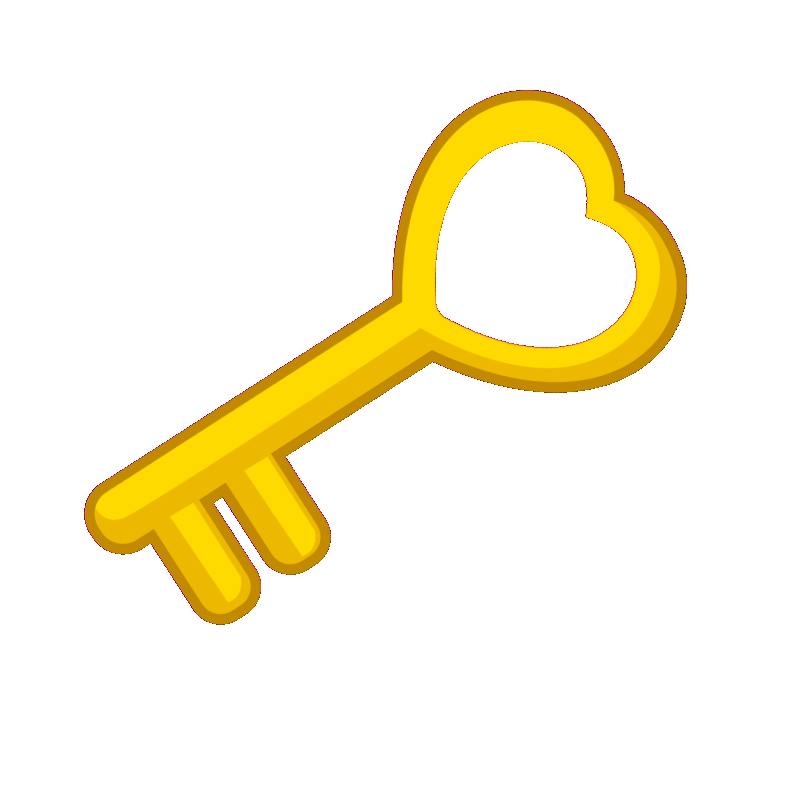 key
LISTEN AND POINT
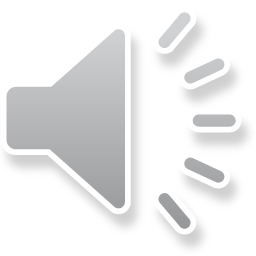 Read again. Circle the words with long "a" sounds and underline the words with long "e" sounds.
Circle the word that contains a different vowel sound.
1. train       tray           tree            play
2. cake       peas          day             rain
3. eating     seeing       playing      dreaming
4. leaves     key           queen         same
5. feet         tray           space         rain
6. three       please       snake         easy
7. case        race          sea             lake
8. plane      week        mean          sea
GAME TIME
LISTEN and CHOOSE THE CORRECT WORD.
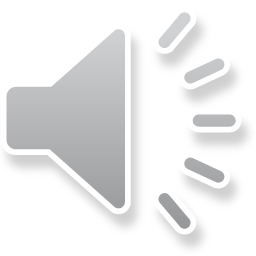 cake
tray
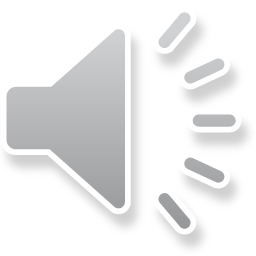 train
tray
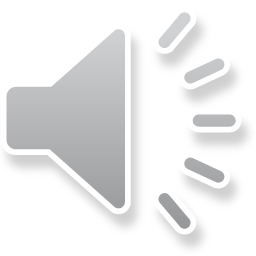 key
cake
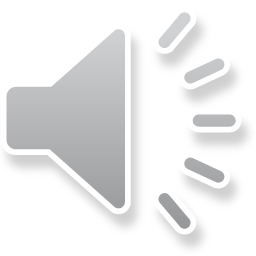 key
cake
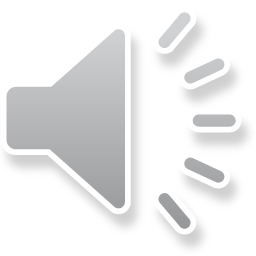 leaves
tree
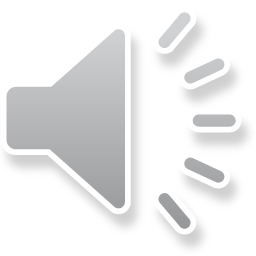 tree
tray
GOOD JOB
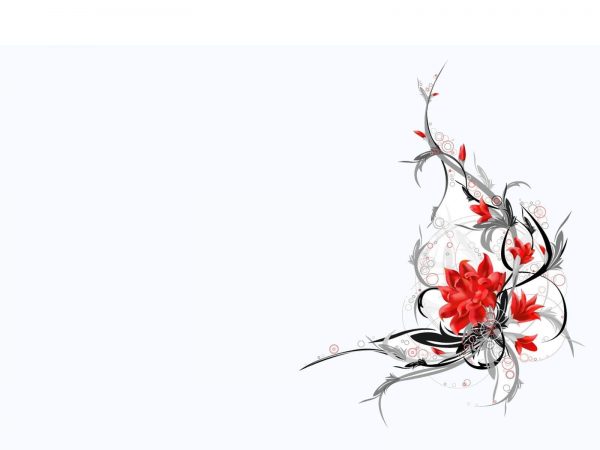 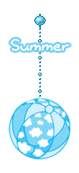 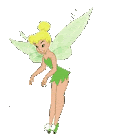 LESSON FIVE 
READING
P.24
What do you eat for breakfast?I have……
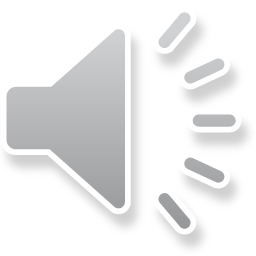 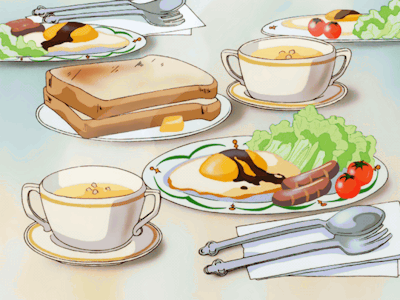 breakfast
Bữa ăn sáng
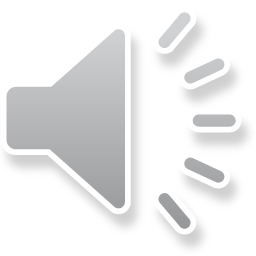 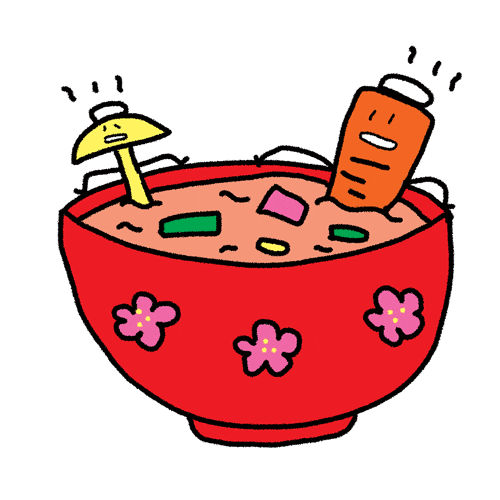 miso soup
Súp miso
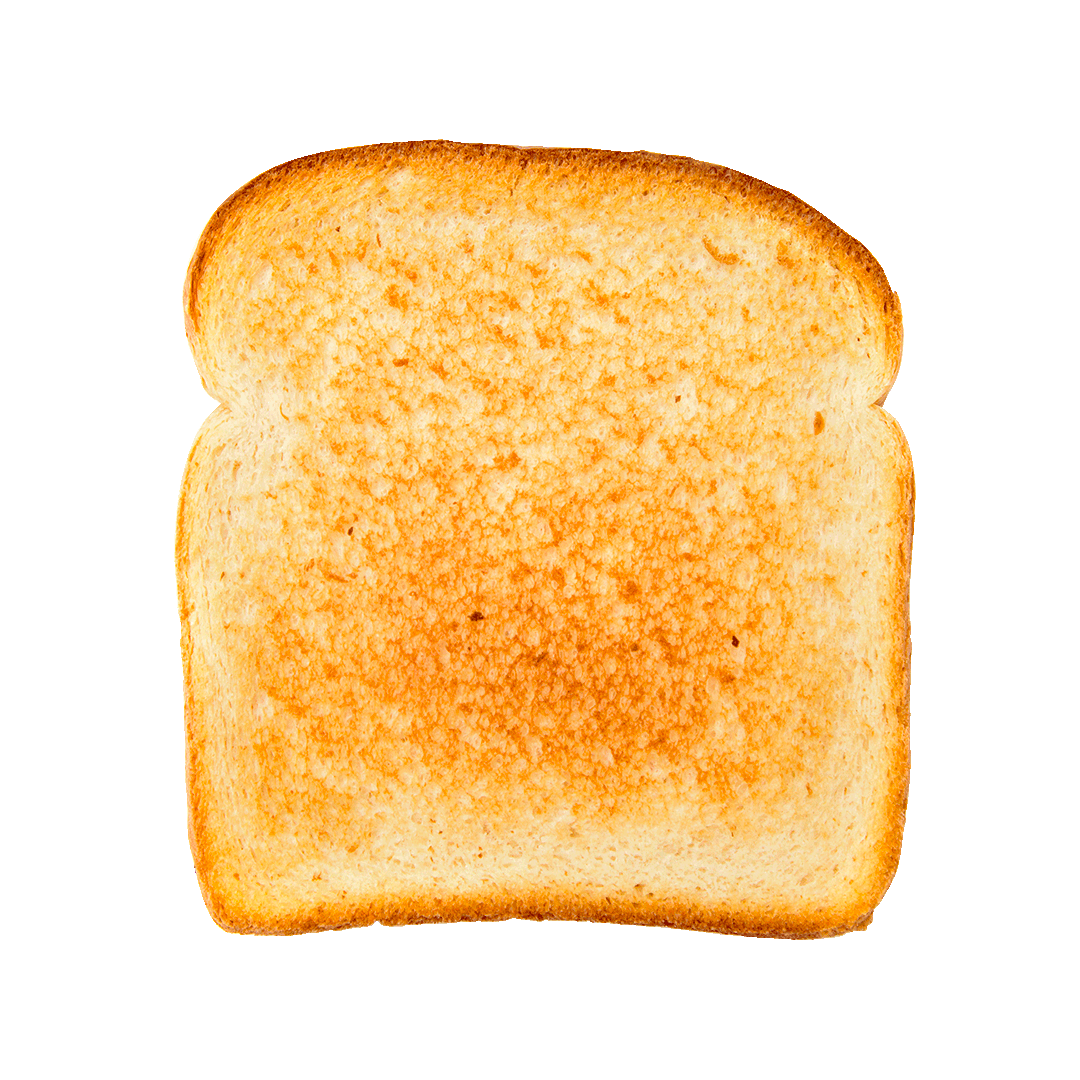 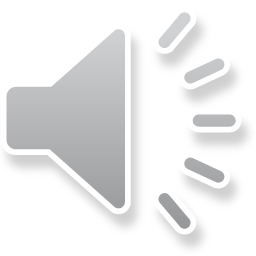 toast
Bánh mì nướng
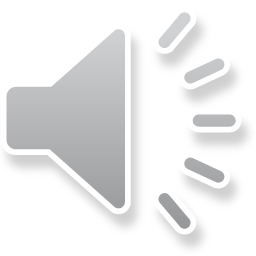 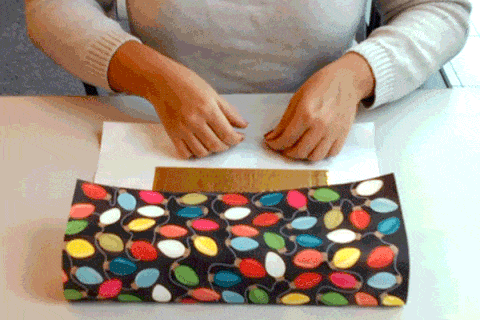 wrap
gói, bọc lại
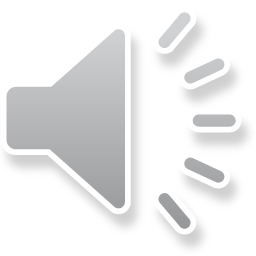 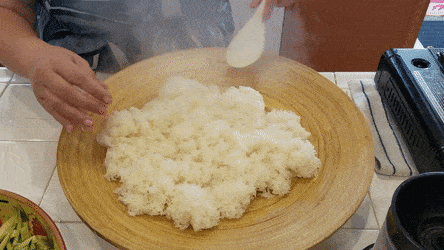 sticky rice
xôi
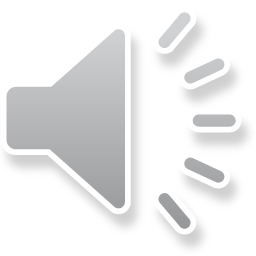 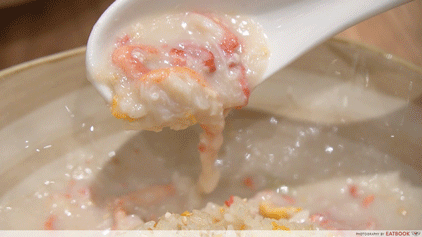 bubur ayam
cháo gà Indo
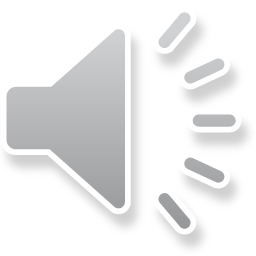 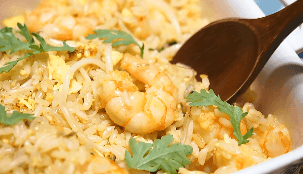 nasi goreng
cơm chiên Indo
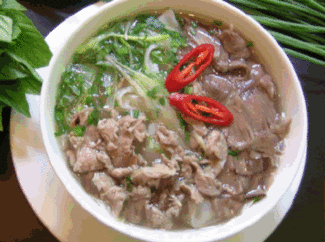 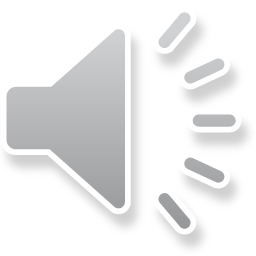 Pho
 ( Vietnamese noodle soup)
LISTEN AND POINT
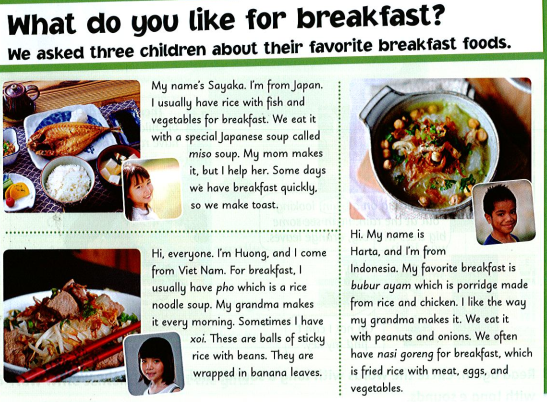 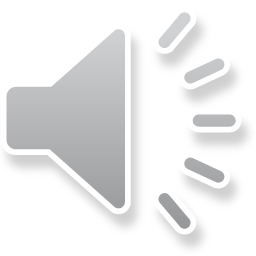 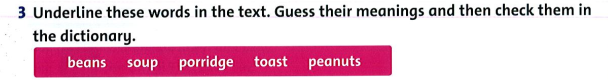 hạt đậu
bánh mì nướng
đậu phộng
cháo
súp
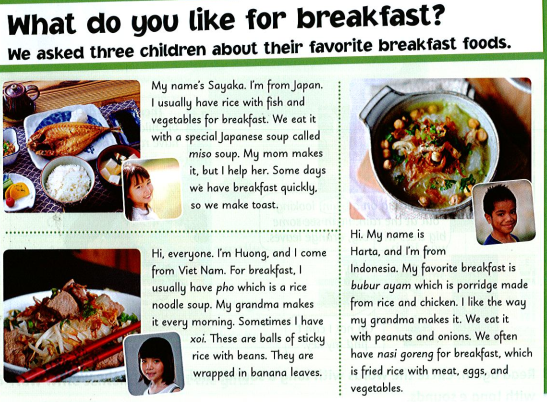 Read again and write J (Japan), V (Vietnam), or I (Indonesia).
1. People have rice and fish for breakfast. _J___
2. People usually have noodle soup. ___
3. Some people have balls of sticky rice with beans wrapped in banana leaves. ___
4. People also eat fried rice with meat, eggs, and vegetables. ____
5. Some people eat toast for a quick breakfast. ____
6. Breakfast is often porridge. ___
V
V
I
J
I
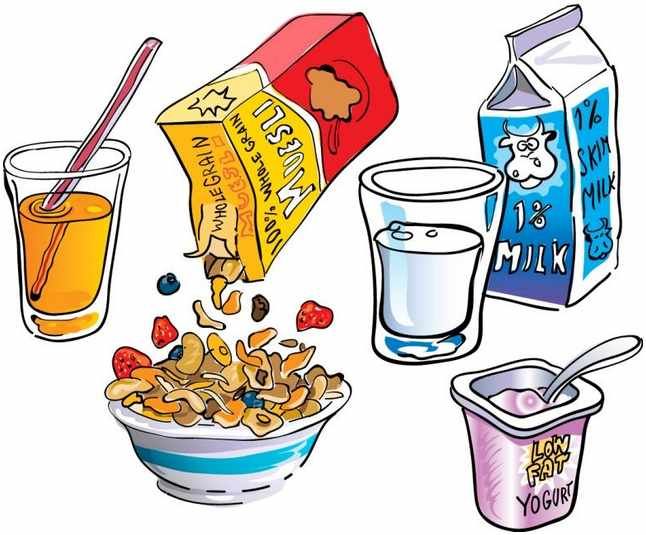 YES or NO
START
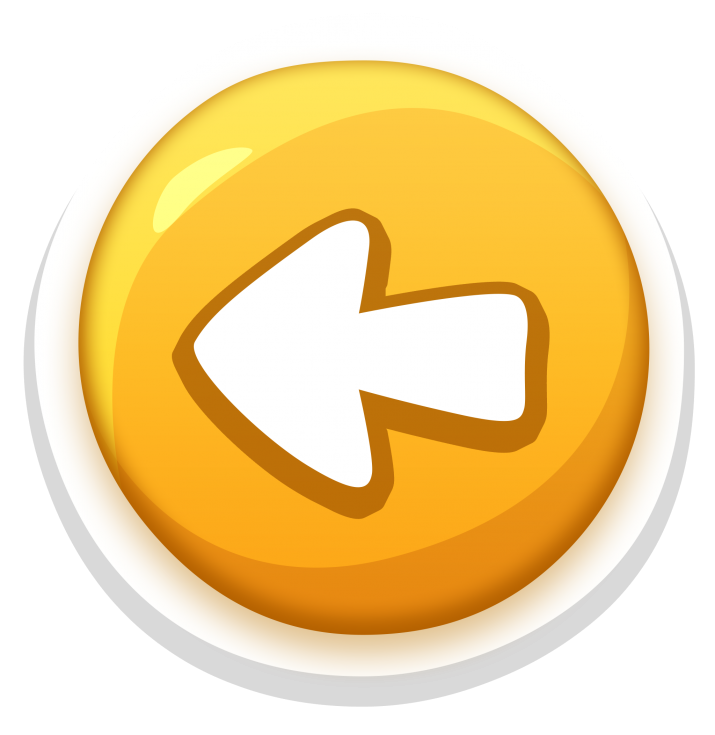 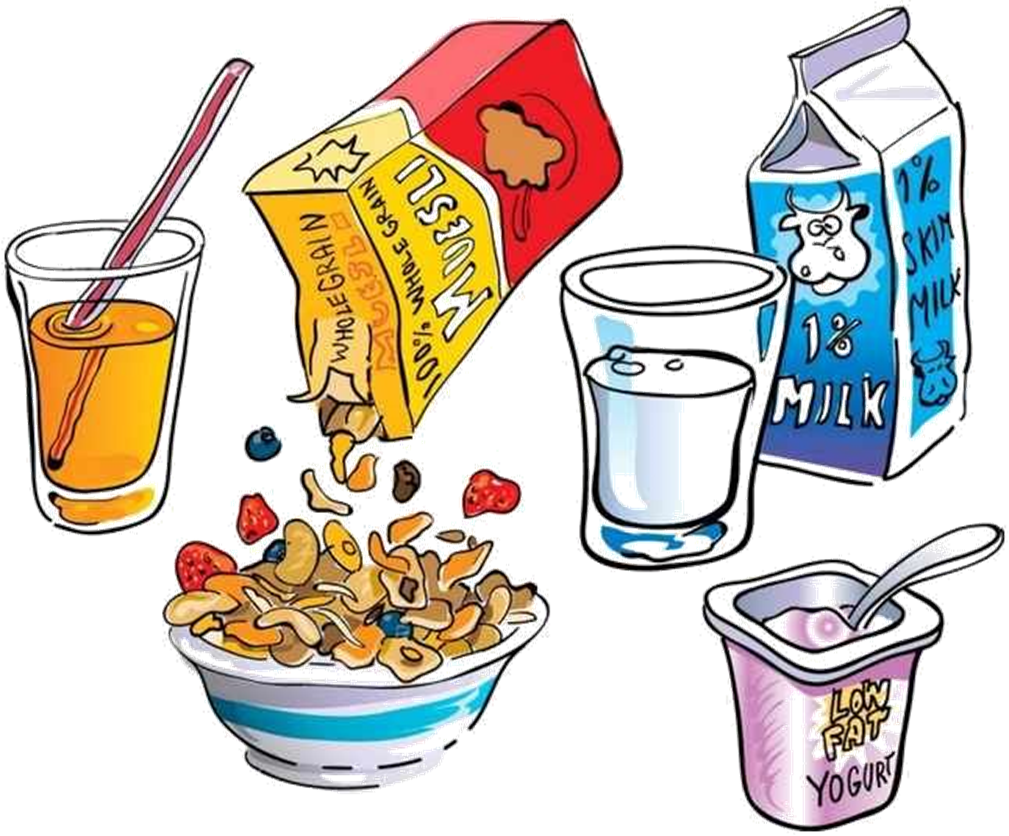 TRUE
FALSE
Sayaka is from Indonesia.
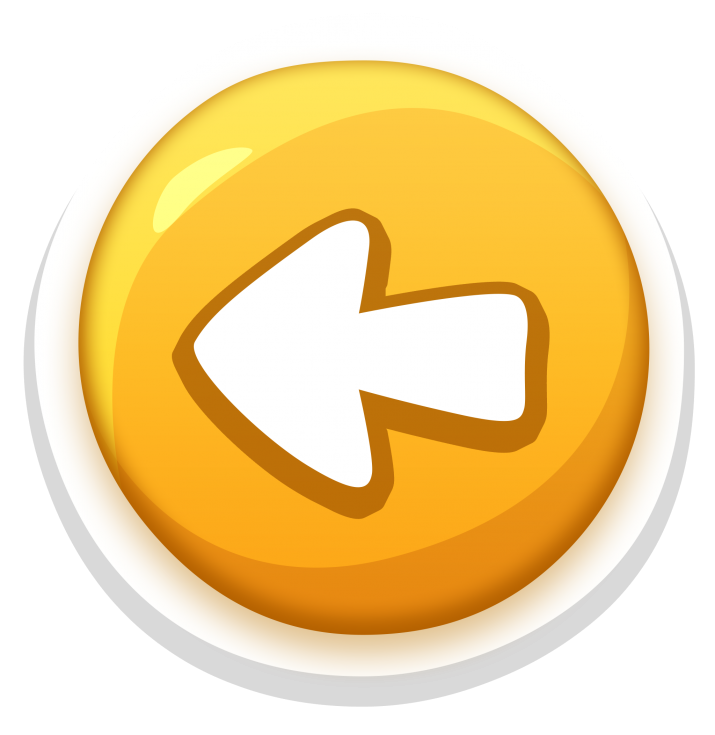 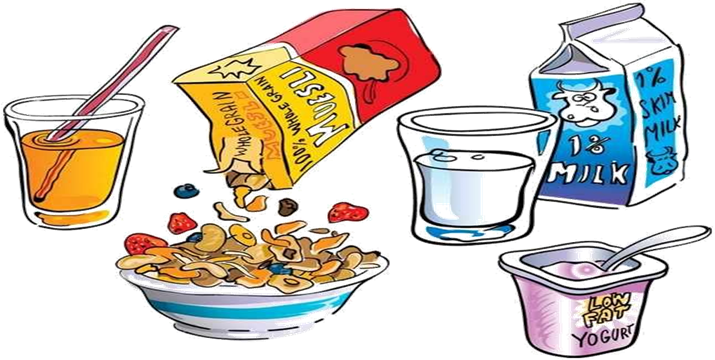 TRUE
FALSE
Sayaka usually has rice with fish and vegetables for breakfast.
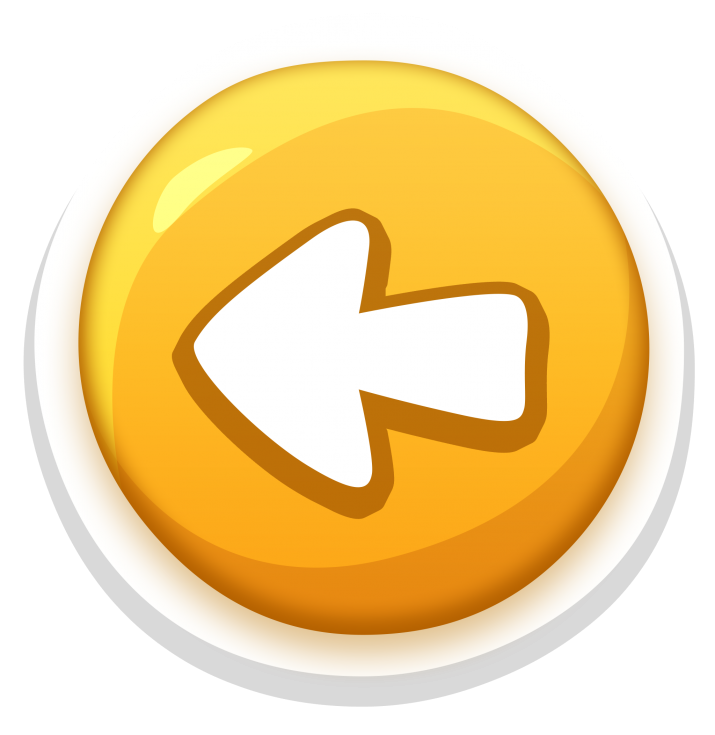 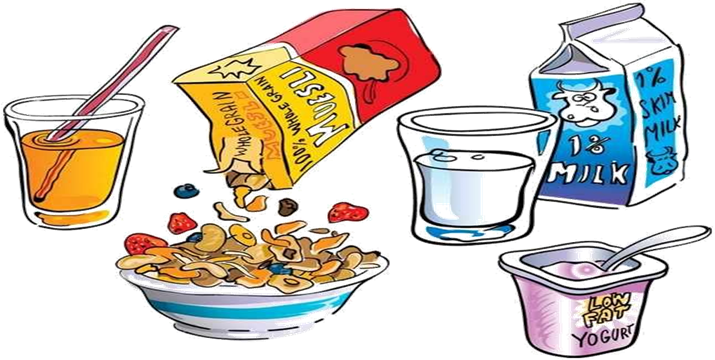 TRUE
Sayaka’s grandma makes her breakfast.
FALSE
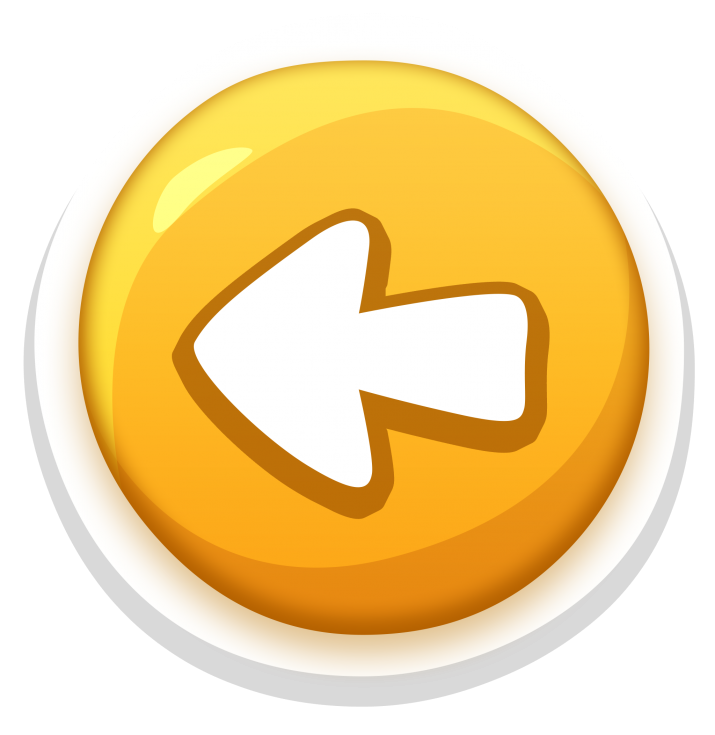 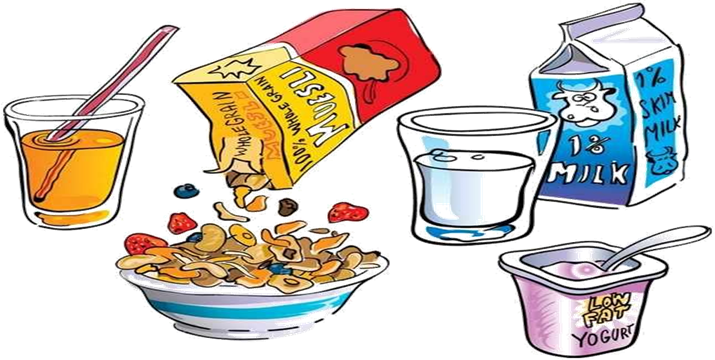 TRUE
FALSE
Huong usually has pho for breakfast.
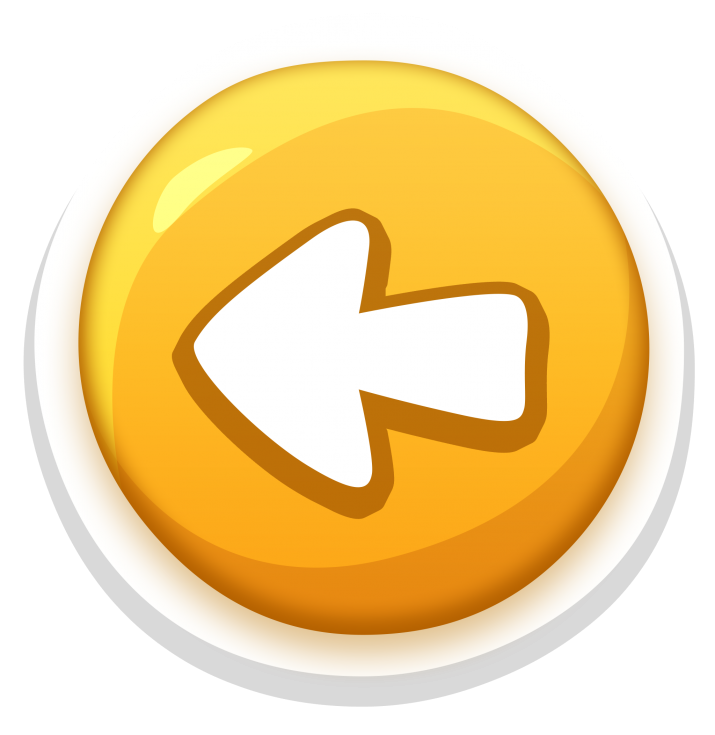 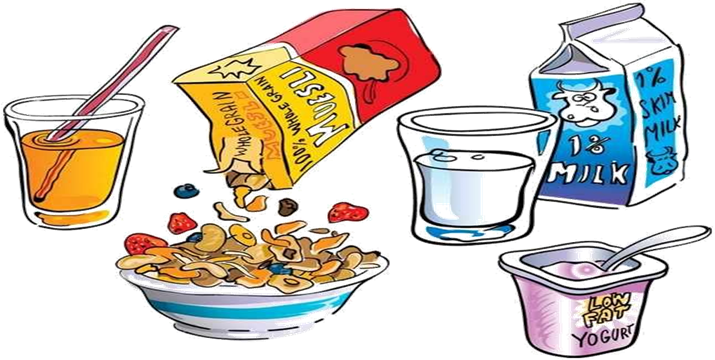 TRUE
FALSE
Huong’s grandma makes spaghetti every morning.
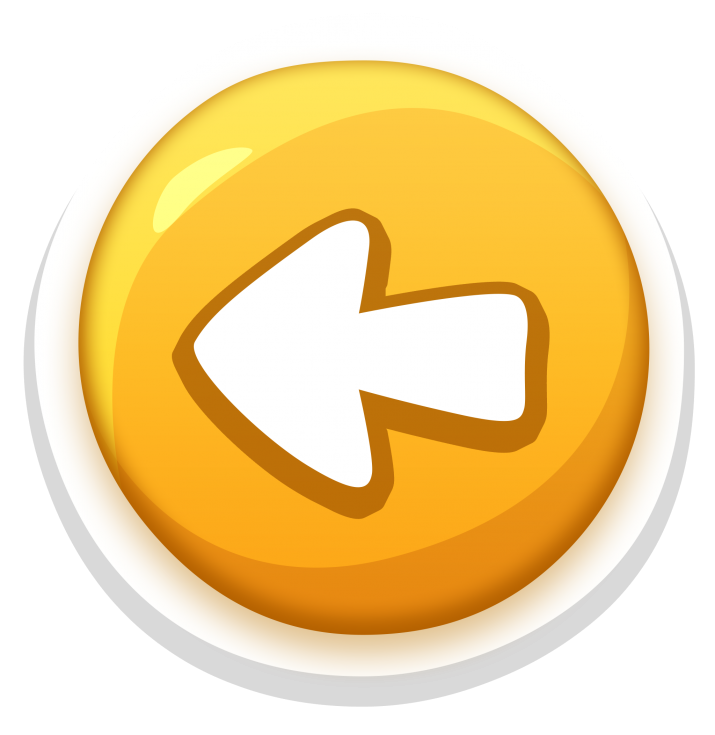 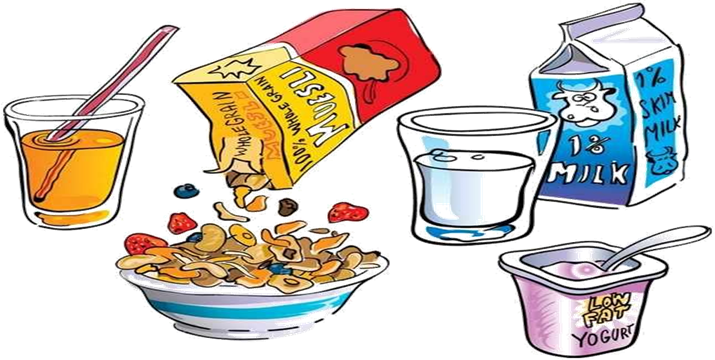 TRUE
FALSE
Huong usually has sticky rice for breakfast.
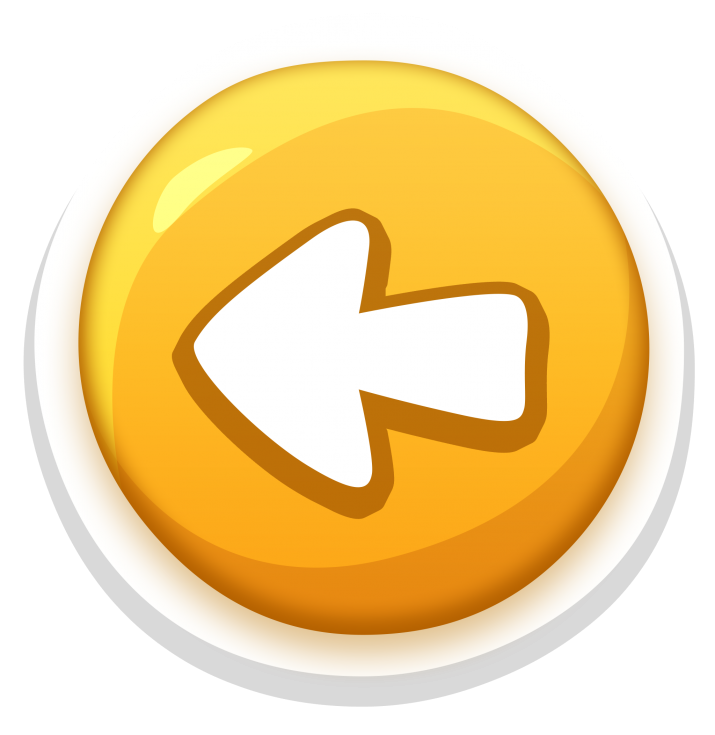 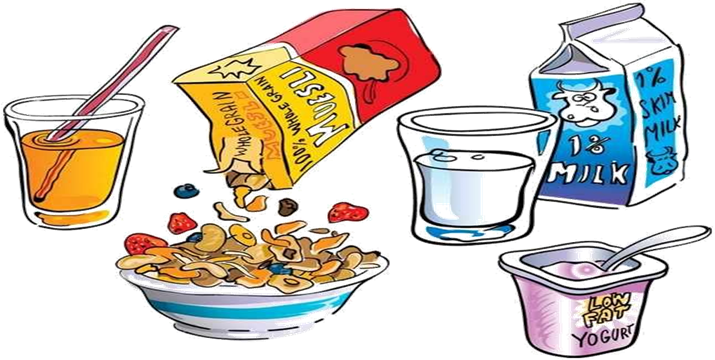 TRUE
FALSE
Harta is from Indonesia.
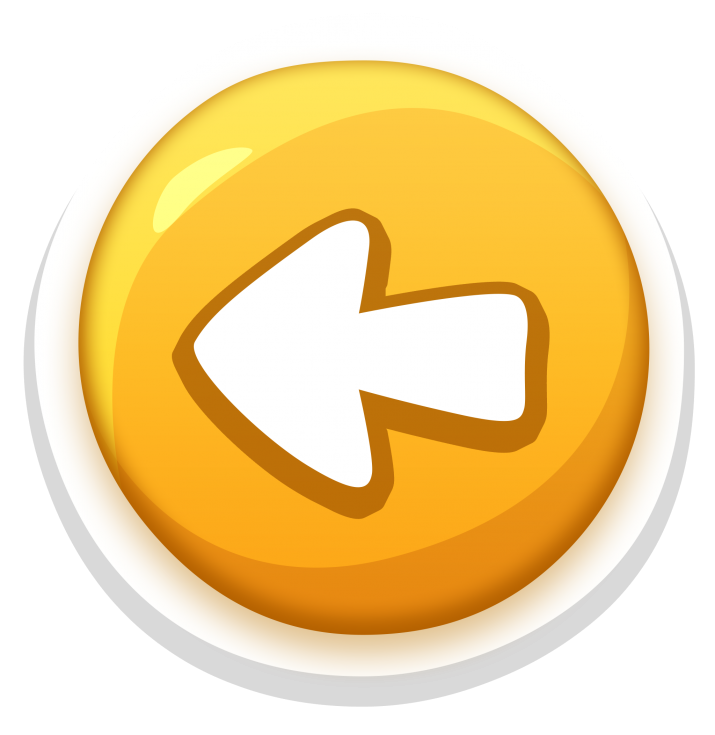 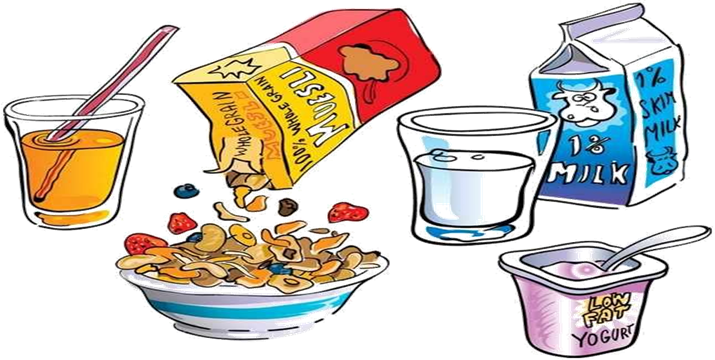 TRUE
FALSE
Porridge is made from rice and fish.
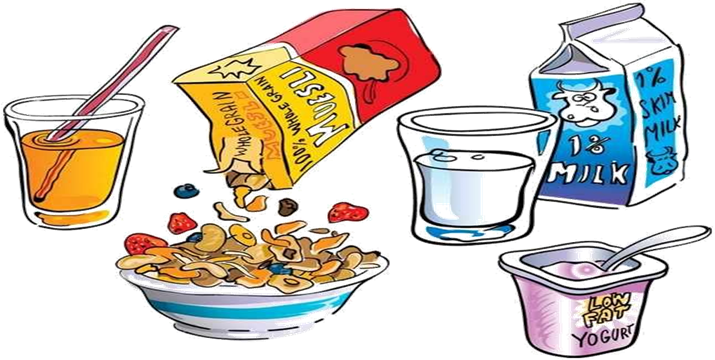 TRUE
Nasi goreng is fried rice with meat, eggs, and vegetables.
FALSE
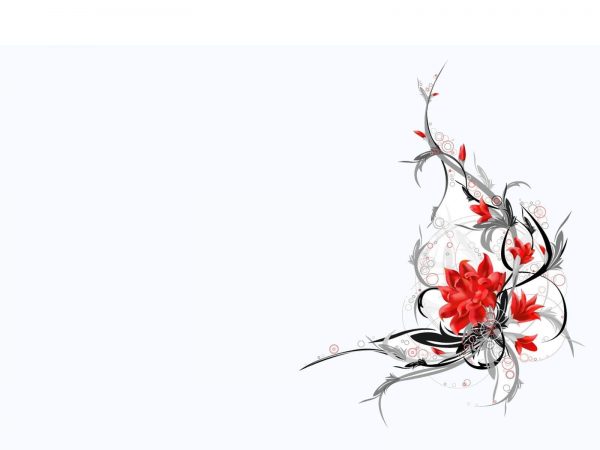 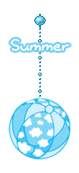 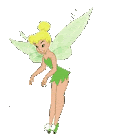 LESSON SIX 
READING
P.25
Listen and number.
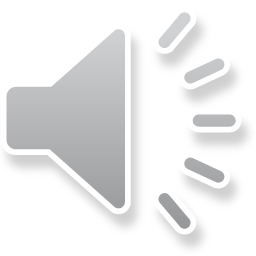 2
3
Listen again and circle the correct word.
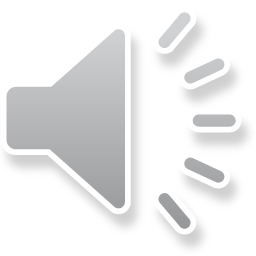 2
3
SpeakingAsk and answer
1. What do you usually eat for breakfast?
2. What is your favorite meal?
3. Do you go to restaurants with your family?
4. Where do you eat your lunch?
5. What time do you eat dinner?
6. What's your favorite drink?
7. Who cooks in your family?
8. What can you cook?
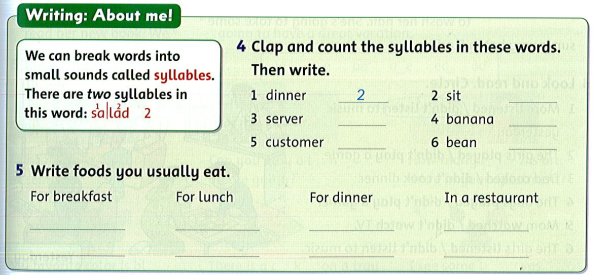 squid: con mực
1
3
2
3
1
Sentinel crab: con ghẹ
rice
rice
king crab
pho
Lobster: tôm hùm
sandwich
Meat/eggs
fish
Fried chicken: gà rán
Hot pot: lẩu
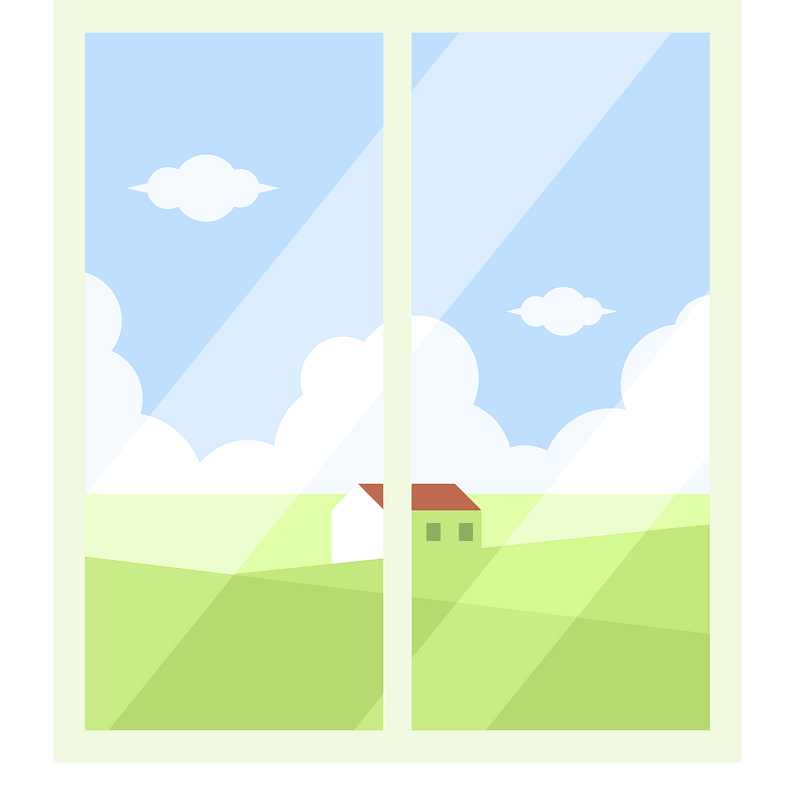 BREAKFAST 
QUIZ
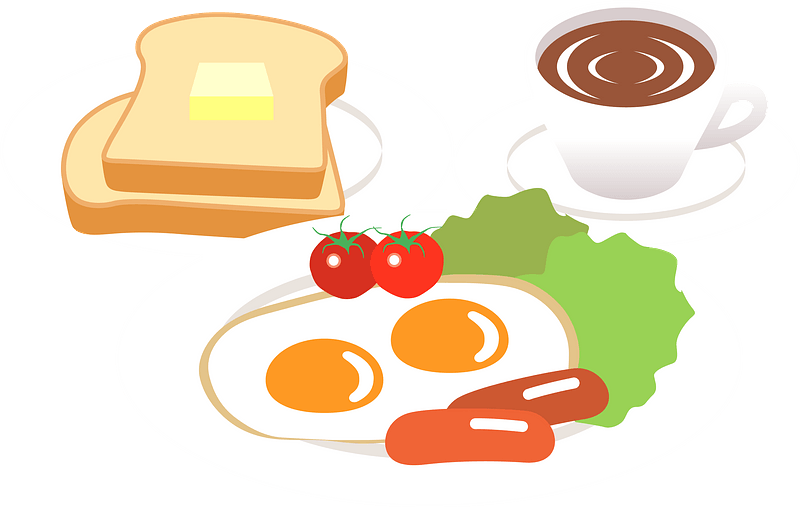 START
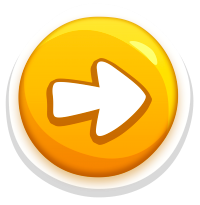 dinner
This is a meal in a day.
You can eat with your family in the evening.
START
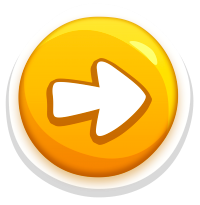 salad
This dish is very good for your health.
There are many kinds of vegetables in it.
START
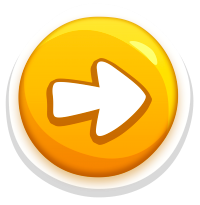 breakfast
We have this meal in the morning.
START
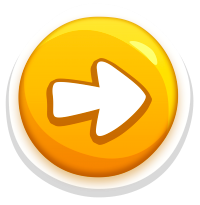 pizza
This is a kind of fast food.
It’s round. You need to cut it into pieces when you eat.
START
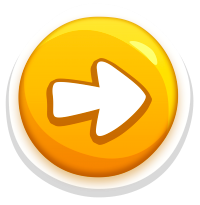 pho
This is Vietnamese noodles soup. It’s very famous and yummy.
START
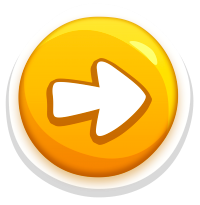 water
We need this kind of drink every day.
It has no smell, no colors.
START
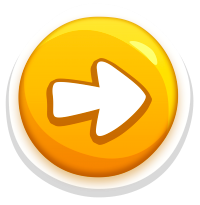 coffee
This drink is brown or dark brown.
You can add sugar, milk or ice when you have it.
START
Well done!
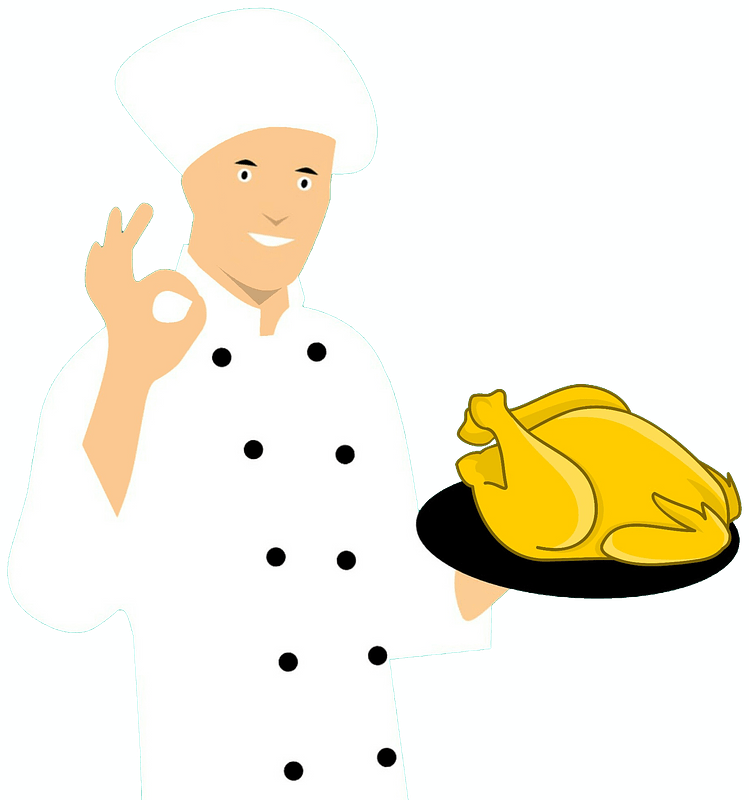 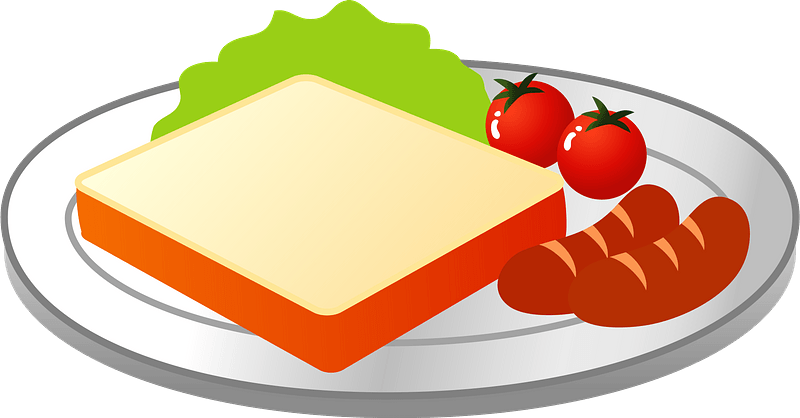 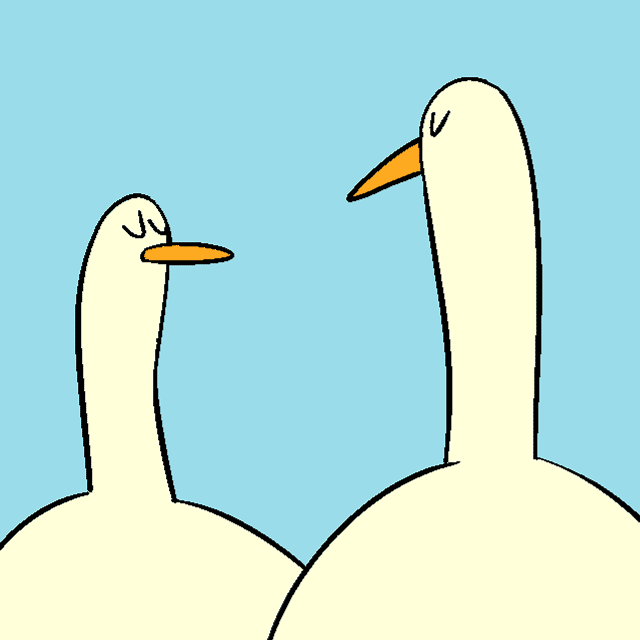 GOODBYE!!!